Конкурс «Весёлые состязания»
Команды «Умницы»  и  «Умники»
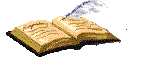 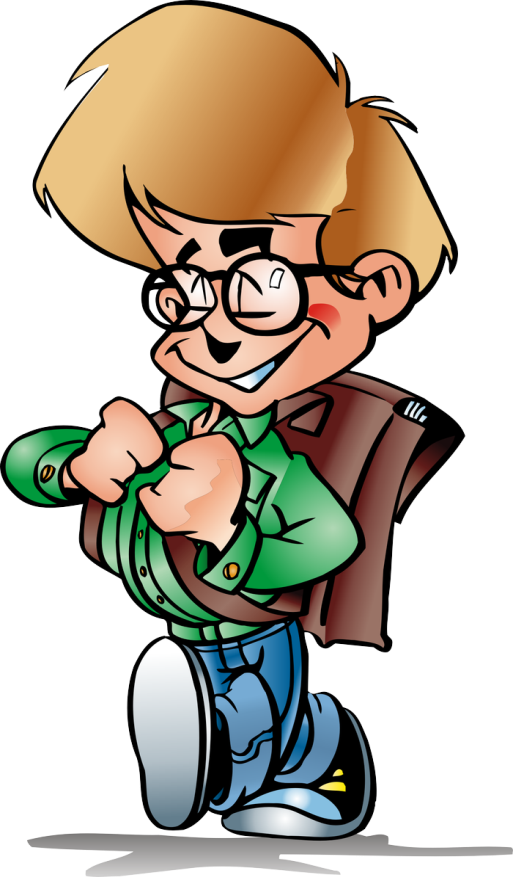 Девизы:


Математика – гимнастика ума.

Математику затем учить следует, что она ум в порядок приводит. М. В. Ломоносов
Конкурс «разминка»
Задачи
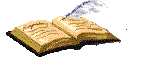 5. Конкурс капитанов
Конкурс «Сообра-
зительности
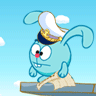 Конкурс «Волшебные спички»
Конкурс «Эрудит»
Конкур «Ребусов»
Конкурс «Геограмм»
АТРЕЗОК, МНОГАУГОЛЬНЕК, ТОЧЬКА, ЛУЧЬ, ПРИМАЯ, КРУК, АКРУЖНОСТЬ, КВОДРАД, ТРИУГОЛЬНИК, ОБЬЕМ, ПЛОЩАТЪ.
Конкус «Байга»
Конкурс «Литературный»
Вспомнить загадки и пословицы с математическим смыслом
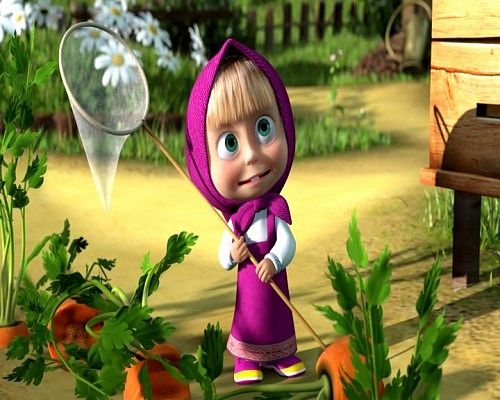 Конкурс «Попробуй сосчитать»
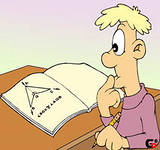 Конкурс «художники»
Команде необходимо нарисовать картину, используя только математические фигуры, знаки, цифры и т.д.
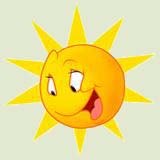 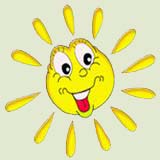 Итоги конкурсов. Награждение.
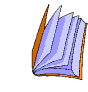 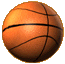 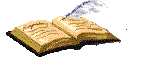 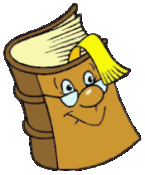 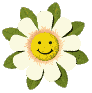 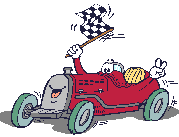